PROCUREMENT SYSTEM REIVEWFY2015  WORKSHOP
WELCOME
Opening Remarks / Introductions 
Housekeeping
Hotel Emergency Procedures
Workshop Format
Agenda
Day 1:
9:00am 	Welcome and Introductions
9:15am 	Presentation of FTA Requirements
		Most Common Procurement Findings
		System-Wide Procurement Elements
		Contents of an Effective Policies 	and Procedures Manual
12:00pm	Lunch
1:00pm 	Aspects of Micro Purchase, Small 	Purchase, Cost and Price Analysis
4:30pm	Adjourn
Day 2:
9:00am  	Sealed Bids
12:00pm	Lunch
1:00pm	Request for Proposal Requirements, Sole Sources, A&E, and Construction Methods Requirements
	Joint Procurement and Piggybacking Requirements
	Clauses
	Rolling Stock Requirements
2:00pm	Review Documentation 	Requirements
3:00pm	Adjourn
FTA Workshop Objectives
Explain the Procurement System Review Process
Clarify FTA procurement requirements 
Provide guidance / technical assistance
Improve ability to access resources
Answer your questions (please ask them!)
Reduce the number of findings
Encourage interaction / networking with peers
Who is Here?
Have you had/or are you scheduled for a Procurement System Review?
What are your procurement responsibilities in your agency?
How can we best assist you in the workshop?
Purpose of the Procurement System Review
The PSR is an assessment of recipient’s:
Procurement system: 
policies & procedures
implementation of the policies and procedures 

Management of grant funds in compliance with FTA regulations and recipient’s contractual agreement with the FTA
[Speaker Notes: Uniform Administrative Requirements Cost Principles, and Audit Requirements for Federal Awards (2 CFR Part 200)]
Your Greatest Resources
FTA Circulars and legal opinions define the requirements
Other helpful resources:
FTA website www.fta.dot.gov 
Procurement Online Tools and Resources
Third Party Procurement Frequently asked Questions, 
 Civil Rights
FTA Regional Office Staff
Peer Grantees
Co-Workers
[Speaker Notes: FTA C 4220.1F  Third Party Contracting Guidance]
Key Regulations and Circulars
Circulars
Regulations
FTA C 4220.1F
FTA C 5100.1 (Bus & Bus Facilities) 
FTA C 5300.1(State of Good Repair)
FTA C 6100.1E (Technology) 
FTA C 9040.1G (Non-Urbanized))
FTA C 9070.1F (ADA Capital)
FTA C 9050.1 (JARC)
FTA C 9045.1 (New Freedom)
FTA C 9300.1B (Capital Investment)
FTA C 9030.1E (5307 Program)
FTA C 5010.1D  (Grants Management Requirements)
2 CFR Part 200
49 CFR Part 18
Master Agreement
Common Rule (48 CFR Part 18)
49 CFR Part 19
[Speaker Notes: Regulations:
Common Rule (48 CFR Part 18 Uniform Administrative Requirements for Grants and Cooperative Agreements to State and Local Governments)

49 CFR Part 19 Uniform Administrative Requirements for Grants and Agreements with Institutions of Higher Education, Hospitals, and Other Non-Profit Organizations

Because of differences between Parts 18 and 19, requirements in Procurement are different for public entities and non-profits.

9040.1F  Nonurbanized Area Formula Program Guidance and Grant Application Instructions
-Largely self-contained
-When silent on an issue, 5010 applies (VI.2)
5010.1C  Grant Management Guidelines
-Administrative guidance for all non-state-managed programs]
FTA Circular 4220.1F
FTA’s Third Party Contracting Requirements 4220.1F became effective Nov. 1, 2008
Updates:
Revision 1 – April 14, 2009
Revision 2 – July 1, 2010
Revision 3 – February 15, 2011
Revision 4 (current version) – March 18, 2013
FTA Circular 4220.1F cont.
Applies to:
Transit authorities
FTA recipients and sub-recipients that contract with outside sources
Does not apply to States:
States follow their own procedures, BUT must comply with FTA C. 4220.1F:
Contract Term Limitations, Competition,  Geographic Preference,  A&E Services, and Awards to Responsible Contractors
Inclusion of Federally-required clauses
[Speaker Notes: Taken from Alison’s email dated 4/24/15:  Following is the direction we received regarding editing the PSR Guide to reflect changes in policy concerning the previous geographic preference prohibition.  Our questions follow the guidance below.
 
“The item below must be included with edits as regulations pertaining to geographic preference has changed.  
 
As part of the Appropriations Act for 2015, Congress enacted section 418 (Section 418 of the Consolidated and further Continuing Appropriations Act, 2015, Public Law No. 113-235), which prohibits FTA from using FY 2015 funds to implement, administer, or enforce 49 CFR 18.36(c)(2) for construction hiring.  Section 18.36(c)(2) prohibits the use of statutorily or administratively imposed in-State or local geographical preferences in the evaluation of bids or proposals.  Effective December 26, 2014, 49 CFR part 18 will apply only to grants obligated on or before December 25, 2014.  Grants obligated on or after December 26, 2014 will be subject to 2 CFR part 200.  This provision (18.36(c)(2)) is codified at 2 CFR 200.319(b) and is substantively the same as 18.36(c)(2).  Although Congress did not address the change in codification in section 418, FTA intends to apply section 418 to grants obligated on or after December 26, 2014 and subject to 2 CFR 200.319(b).   Accordingly, grantees may include in-State or local geographic preferences in construction contracts awarded or advertised in FY2015.  FTA will provide additional guidance regarding the implementation and applicability of section 418 on its website at www.fta.dot.gov<http://www.fta.dot.gov>. Grantees may not use section 418 to alter or amend the requirements of the Disadvantaged Business Enterprise Program.  
 
Please include this example:  
 “The following is the proposed question on Triennial Reviews and Procurement System Reviews.  
 
Q. I have a Triennial Review or Procurement System Review scheduled in FY2015.  Can FTA make a deficiency finding that construction contracts entered into before FY2015 contained a geographic preference?  
A.  No.  Section 418 prohibits FTA from enforcing 49 CFR 18.36(c)(2).  FTA, however, will ask recipients if they have any contracts with geographic preferences for information purposes only. ”]
MAP-21 Changes to Procurement Requirements
Gives recipients the ability to request additional clarifying information before making an award
Excluded Parties List System (EPLS) is now located in System for Awards Management (SAM) at SAM.gov
Allows recipients to establish 7 year contracts (including options) for rail procurements
Requires recipients to ensure contractors working on a capital construction project give a hiring preference, to the extent practicable, to qualified veterans (except over equally qualified minorities or members of other protected classes)
Places restrictions on joint or piggyback procurements, and use of state or local government purchasing schedules
Use of the Best Practice Procurement Manual (BPPM)
Provides “suggested” procedures, methods, and examples to “advise” a recipient on procurement tasks
Is not a source of federal requirements, is not binding on recipients
Should not be relied on “solely” to establish requirements.
FTA Oversight Activities
Annual Recipient Assessment
Performed by the Regional Offices
Assists in Determining Level of Oversight 
Low, medium or high
Specialty Reviews
FTA Oversight Activities cont.
Assessment Areas
Grant Administration
Recipient Profile
Property Management
Financial Management
Procurement Management 
Technology Deployment
Safety and Security 
Planning 
Civil Rights
FTA Oversight Activities cont.
Comprehensive Reviews
Triennial Review
Conducted of recipients of 5307 funds
Mandated by law
2 of 17 areas reviewed relate to Procurement and DBE
State Management Review
Conducted of states and territories
Focuses primarily on recipients of 5311, but also incorporates questions from other funding programs
2 of 13 areas reviewed relate to Procurement and DBE
[Speaker Notes: *Note: 5316 Job Access and Reverse Commute and 5317 New Freedom Program, have been repealed but remain a part of the PSR review until all grants have been closed out.
5307 Urbanized Area Formula Grants
5309 Fixed Guideway and Capitol Investment Grants
5310 Enhanced Mobility of Seniors and Individuals with Disabilities
5311 Formula Grants for Rural Area
5312 Research, Development, Demonstration and Development Projects
5314 Technical Assistance and Standards Development
5325 Public Transportation Emergency Relief Program
5326 Transit Asset Management
5329 Transit Safety and Oversight Program
5337 State of Good Repair Grants]
FTA Oversight Activities cont.
Program Specific Reviews
Procurement System
Financial Management
Safety and Security
Civil Rights
Drug and Alcohol Audits
Project Level Reviews
Project Management Oversight
Financial Capacity Assessments
Safety and Oversight Management Program
Review Process
Desk review
Notification letter
Regional Work Plan Meeting
Site visit
Opening Conference
On Site Review
Exit Conference
Draft Report
Draft Final Report
Final Report
Resolution of findings / Technical Assistance
Follow-up reviews
Top 10 Deficiency Areas Across all Oversight Review Programs for FY 10- FY14
Top Ten Triennial Deficiency AreasNationally FY10-FY14
Top 10 Procurement Deficiencies Nationally for FY10 - FY14
Independent Cost Estimate (ICE)
Lack of Required Federal Clauses
Cost or Price Analysis
Award to Responsible Contractors
Procurement Policies and Procedures 
Cost Analysis Required [Sole Source]
Written Record of Procurement History
Sound and Complete Agreement
Sole Source if Other Award is Infeasible
Contract Administration System
Procurement System Review Scope
Assess Recipients’ System-Wide Elements (6)
AND
Test Individual Procurement Elements
A sample of procurements is tested for 56 elements (as applicable) including Buy America Certifications
It is a review of the entire Procurement system, not just procurement files.
6 System-Wide Elements
Policies, procedures and organizational determinations necessary to guide the procurement function
Written Standards of Conduct
Contract Administration System
Written Protest Procedures
Prequalification System
System for Ensuring Most Efficient and Economic Purchase
Procurement Policies and Procedures
System-Wide Elements Checklist
Written Standards of Conduct
Basic Requirement

    (FTA C 4220.1F Ch. III, 1. )
	Requires each recipient to maintain written standards of conduct governing the performance of its employees engaged in the award and administration of contracts. 
 

					Element #1 of the PSR
Written Standard of Conduct cont.
Standards Applicable to:	
	Employees, officers, agents, board members, or immediate family member, partner or organization participating in the selection, award, or administration of a contract if a conflict of interest, real or apparent, would be involved.
What is a conflict?
	If any of the following have a financial or other interest in the firm selected for award: 	(1)  Employee, officer,  agent, board member;  or their			-  immediate family members, 			-  partners
		(2)  An organization that employs or is about to employ 		any of the above.
Written Standard of Conduct cont.
Standards must also address:
Prohibition of solicitation and acceptance of gifts, gratuities, favors, or anything of monetary value from contractors, potential contractors, or parties to sub-agreements. 
Penalties, sanctions, or other disciplinary actions - for violation of standards by the recipient's officers, employees, agents, board members, contractors, or sub-recipients. (To the extent permitted by state or local law or regulations)
[Speaker Notes: PUT NOMINAL DEFINITION HERE
FAR 3-101-2]
Contract Administration System
Basic Requirement

(FTA C 4220.1F Ch. III, 3)
Recipients shall maintain a contract administration system that ensures that contractors perform in accordance with the terms, conditions, and specifications of their contracts or purchase orders and applicable Federal, State and Local requirements.
			Element #2 of the PSR	
			TOP TEN FINDING
[Speaker Notes: Questions #18-21 of TR Procurement Area]
Contract Administration System cont.
How does recipient define “contract administration?”
a.  Do you have written procedures describing the activities associated with contract administration? 
b.  How is contract administration provided within your organization? For example, once a contract is awarded (or purchase order issued), how do you ensure the terms and conditions of the contract are met; by the contractor and by your agency? 
c.  How does your agency inform staff of their contract administration responsibilities?  What formal training is provided? 
d.  Which personnel are responsible for overseeing contract administration activities? 
e.  Do contract administration activities include evaluating contractor performance? 
f.  If yes, how is the evaluation completed and documented, what office or job position receives the evaluation, and how does your agency utilize the information? 
g.  How are contract changes managed and recorded? Are there written procedures?
[Speaker Notes: Question #44 of TR Procurement Area]
Contract Administration System cont.
How does recipient demonstrate that it manages contract amendments and change orders, ensuring they are:
Approved by the appropriate authorized official(s)?
Determined to be fair and reasonable via use of independent cost estimate(s) and cost or price analyses?
Consistent with the contracts base scope?
[Speaker Notes: Question #45 of TR Procurement Area]
Elements of an Effective Contract Administration System
Assign responsibility for assuring:
the supplier performs the work the contract calls for
satisfactory quality
timeliness of performance
performance within available funds
receipt, inspection, acceptance, and certification for payment
the history of contracting activities are documented
information is retained for use in future responsibility determinations
Written Protest Procedures
Basic Requirement

	(FTA C 4220.1F Ch. VII, 1.)
Recipients are to have written protest procedures, as part of their requirement to maintain or acquire adequate technical capacity.
Recipients must notify FTA when they receive a protest and keep FTA informed about its status.
When a recipient denies a bid protest, they are to inform FTA. 

					Element #3 of the PSR
[Speaker Notes: Best Practices - BPPM § 11.1]
Written Protest Procedures cont.
Limits on FTA’s protest review

FTA will only consider a protest if:
a recipient fails to have protest procedures
a recipient fails to follow its protest procedures
there has been a violation of Federal law or regulation

Appeals to FTA must be received within 5 working days of the date when the protester received actual or constructive notice of the recipient’s final decision
Written Protest Procedures cont.
Items to consider:
Procedural differences for pre-bid, pre-award, and post-award protests
Deadlines for filing a protest
Specific contents of a protest
Location where protests are to be filed
Statement that recipient will respond
Identification of official responsible to make final determination
Statement that decision is final
Statement that FTA will only intervene when recipient fails to follow protest procedure
Allowance for request for reconsideration
Prequalification
Basic Requirement
  	(FTA C 4220.1F Ch. VI, 1.c. )
	Recipients can prequalify people, firms, and property for procurement purposes if:
All prequalification lists are current.
All prequalification lists include enough qualified sources to ensure maximum full and open competition.  
The recipient permits potential bidders to qualify during the solicitation period (from the issuance of the solicitation to its closing date). 
Element #4 of the PSR
[Speaker Notes: Define current and enough?]
Prequalification cont.
Recipients are not required, or encouraged, to have a prequalification system.
They can be difficult and costly to maintain if they are to not inhibit competition. 
Prospective contractors must be able to pre-qualify up to the due date of a specific solicitation.
System for Ensuring Most Efficient and Economic Purchase
Basic Requirement

 	(FTA C 4220.1F Ch. IV, 1. b., c., and e.)
Recipients are required to establish procedures to avoid the purchase of unnecessary property and services they do not need (including duplicative items and quantities or options they do not intend to use or whose use is unlikely). 
Recipients should consider whether to consolidate or break out the procurement to obtain a more economical purchase. 
Recipients should review lease versus purchase alternatives for acquiring property and, if necessary, should obtain an analysis to determine the more economical alternative. 
Element #5 of the PSR
System for Ensuring Most Efficient and Economic Purchase  cont.
Organizational questions to ask in relation to actual analysis performed by recipient:
Who has authority to initiate procurements within the agency?
Who has authority to approve procurements?
Does the agency have a requisitioning system?
Does the agency endeavor to combine and leverage volumes?
Procurement Policies and Procedures
Basic Requirement
   (FTA C. 4220.1F Ch. III, 3.a.)
Recipients must have written procurement       procedures as a condition of self-certification.

Note:  To insure implementation, training on the 	 	 policies and procedures should be conducted. It 	 also helps to conduct self assessments to ensure 	 staff are in compliance.
					Element #6 of the PSR	
					TOP TEN FINDING
Procurement Policies and Procedures cont.
When were the procurement procedures last updated? 
How do the policies or procedures address full and open competition for all transactions under the following methods of procurement?
Micro-Purchases ($3,000 or less)
Small Purchases - over $3,000 but not more than $150,000 ($100,000 if executed prior to Super Circular, Dec. 26, 2014)
Sealed Bids/Invitation for Bid (IFB)
Competitive Proposals/Request for Proposals (RFP)
Revenue Contracts
[Speaker Notes: Note: On December 19, 2014, a joint interim final rule was published, implementing for all Federal award-making agencies the final guidance “Uniform Administrative Requirements, Cost Principles, and Audit Requirements for Federal Awards” (commonly referred to as the “Super Circular”), which was published by the Office of Management and Budget (OMB) on December 26, 2013. 	
	The Super Circular consolidates eight existing grant-related circulars into one set of uniform regulations located in Title 2 of the Code of Federal Regulations (CFR). 2 CFR Part contains certain notable changes to the Federal Transit Administration (FTA) grants management, including standardizing the simplified acquisition threshold from $100,000 to $150,000 (including for purposes of FTA Buy America regulations at 49 CFR part 661) and tying all future increases to the FAR (2 CFR § 200.318); 
	2 CFR Part 200 applies to the administration of all Federal grants and cooperative agreements as of December 26, 2014. Procurements under grants and cooperative agreements executed prior to December 26, 2014 continue to be subject to 49 CFR parts 18 and 19 as in effect on the date of such grants or agreements.]
Procurement Policies and Procedures Cont.
Policies and Procedures  are expected to Address: 

Responsibility Determination
Written Record of Procurement History
“Time and Materials” Type Contracts
Contract Term Limitation for Rolling Stock
Tag-Ons
Full and Open Competition
Unreasonable Requirements and Excessive Bonding
Organizational Conflict of Interest
Prohibition on Arbitrary Action
Geographic Preference
Contractor Selection Procedures
Clear and Accurate Contract Specifications
“Brand Name or Equal” Requirements
Requirements Applicable to Micro-Purchases
Requirements Applicable to Small Purchases
Requirements Applicable to Sealed Bid
Requirements Applicable to Competitive Proposals
[Speaker Notes: Geographic Preference now permitted for construction hiring.  It remains prohibited as an element of construction award.]
Procurement Policies and Procedures Cont.
A&E, Brooks Act Procedures
Procurement of Design-Bid-Build
Procurement of Design-Build
Sole Source Documentation Requirements
Requirements for the use of Options
Cost and Price Analysis
Independent Cost Estimates
Cost and Profit Analysis for Sole Source
Cost Principles consistent with Federal Guidelines
Prohibition on Cost-plus-Percentage of Cost
Bonding Requirements
Prohibition on Advance Payments
Progress Payments
Liquidated Damages
Notification of FTA Participation
Remedies for Breach of Contract
Termination Clauses
Address Federal Statutory and Regulatory Requirements
Revenue Contracts
Exercise: Review this list and develop 4-5 areas for improvement to share with the group.
Procurement Methods
Five major methods (see threshold)
Micro-Purchase ($3,000 or less)
Small Purchase - Less than $150,000 ($100,000 if executed prior to Super Circular, Dec. 26, 2014)
Invitation for Bids (IFB)
Request for Proposals (RFP)
Other than Full and Open (Sole Source)
Specific Methods
A&E
Construction
Bus and Rail Purchases (Buy America)
[Speaker Notes: Note: On December 19, 2014, a joint interim final rule was published, implementing for all Federal award-making agencies the final guidance “Uniform Administrative Requirements, Cost Principles, and Audit Requirements for Federal Awards” (commonly referred to as the “Super Circular”), which was published by the Office of Management and Budget (OMB) on December 26, 2013. 	
	The Super Circular consolidates eight existing grant-related circulars into one set of uniform regulations located in Title 2 of the Code of Federal Regulations (CFR). 2 CFR Part contains certain notable changes to the Federal Transit Administration (FTA) grants management, including standardizing the simplified acquisition threshold from $100,000 to $150,000 (including for purposes of FTA Buy America regulations at 49 CFR part 661) and tying all future increases to the FAR (2 CFR § 200.318); 
	2 CFR Part 200 applies to the administration of all Federal grants and cooperative agreements as of December 26, 2014. Procurements under grants and cooperative agreements executed prior to December 26, 2014 continue to be subject to 49 CFR parts 18 and 19 as in effect on the date of such grants or agreements.]
Micro-Purchase Requirements
No splitting
Fair and Reasonable Price Determination
Micro-purchase Davis Bacon
Construction contracts exceeding $2,000
[Speaker Notes: BPPM 4.1]
Micro-Purchase: No Splitting
Basic Requirement

	(FTA C 4220.1F Ch. VI, 3.a (2)(b))
	Recipients may not divide or reduce the size of procurements merely to come within the micro-purchase limit. 

	Key Question:    How much does the agency review micro-purchases at or 		   near the threshold as a way to thwart splitting?

	Examples of Splitting:
A requisition each week for the same item in the same quantity.
Multiple requisitions for the same service right at the micro-purchase threshold.
 						Element #20 of the PSR
Micro-Purchase: Fair and Reasonable Price Determination
Basic Requirement

	(FTA C 4220.1F Ch. VI, 3.a (1) and (2)(a) and (c))
Micro-purchases may be made without obtaining competitive quotations.  
Recipients should distribute micro-purchases equitably among qualified suppliers. 
Only documentation requirement for micro-purchases is a determination that the price is fair and reasonable and a description of how determination was made. 

Element #21 of the PSR
Micro-Purchase: Fair and Reasonable Price Sample Determination Form
I hereby determine the price to be fair and reasonable based on at least one of the following:
 Check one or more:
 
_____ Found reasonable on recent purchase.  	 _____ Similar in related industry.
_____ Obtained from current price list. 	    	 _____ Personal knowledge of item procured.
_____ Obtained from current catalog. 	    	 _____ Regulated rate (utility).
_____ Commercial market sales price from advertisements.    	_____ Other.
   
Comments:
 
______ Copy of purchase order, quotes, catalog page, price list, etc. is attached.
 
___________________________	_____________________________		
Purchasing Agent		 Date
Micro-Purchase: Davis Bacon
Basic Requirement
	(FTA C 4220.1F Ch. VI, 3.a (1))
	Davis-Bacon prevailing wage requirements, apply to construction contracts exceeding $2,000, even though micro-purchase procurement procedures are used. 

	Prevailing Wage requirements apply to publicly funded construction contracts and require certified payrolls and audits.
Element #22 of the PSR
Davis-Bacon Prevailing Wages
Laborers and mechanics must be paid:
not less than once a week, and 
not less than the minimum wage specified in the current DOL prevailing wage determination 

Recipients must include a copy of the current DOL prevailing wage determination in each contract solicitation and must condition award upon acceptance of that wage determination
Small Purchase Elements
Independent Cost Estimate 
Unreasonable Qualifications
Arbitrary Actions
Brand Name Restrictions
Geographic Preference
Contract Term Limitation
Price Quotation
Clear,  Accurate, and Complete Specification
Cost or Price Analysis 
Written Record of Procurement History
Independent Cost Estimate
Basic Requirement

	(FTA C 4220.1F Ch. VI, 6. )
	…in connection with every procurement action . . . grantees must make independent estimates before receiving bids or proposals.

					Element #7 of the PSR	     
					TOP TEN FINDING
[Speaker Notes: Question #16 of TR Procurement Area

Best Practices -BPPM § 2.3.2]
Independent Cost Estimate cont.
How do you ensure that an independent cost estimate (ICE) is performed before receiving bids or proposals? 

Independent doesn’t mean independent of your agency, it means independent of (and prior to) bids and proposals being received.

Document the ICE – date and source.
[Speaker Notes: Question #16 of TR Procurement Area]
Sample Independent Cost Estimate Form
Contract Type:                                               Date of Estimate:
 
Description of Goods / Service:

Method of Obtaining the Estimate:  
I have obtained the following estimate from: 
Published Price List / Past pricing (date)____________
Engineering or technical estimate 
Independent Third Party estimate 
Other (specify)_____________________________________________
 
Cost Estimate Details:
Sample Independent Cost Estimate Form cont.
Signature of Preparer:
Exercise – Independent Cost Estimate
Unreasonable Qualification Requirements
Basic Requirement

 	(FTA C 4220.1F Ch. VI, 2.a. (4)(a))
	Imposing unreasonable business requirements on firms in order for them to qualify to do business is considered to be restrictive of competition.  

Examples: 
Requiring a local office
Requiring a certain number of staff with advanced degrees
				Element #9 of the PSR
[Speaker Notes: Best Practices - BPPM § 2.4.2.1]
Arbitrary Actions
Basic Requirement

	(FTA C 4220.1F Ch. VI, 2.a(4)(j))
	Any arbitrary action in the procurement process is considered to be restrictive of competition. 

	Examples: 
Did not follow the procurement process
Documentation shows one vendor should receive award but another vendor is awarded the business

Element #12 of the PSR
[Speaker Notes: Best Practices - BPPM § 2.4.2.1]
Brand Name Restrictions
Basic Requirement

(FTA C 4220.1F Ch. III, 3.a. (1)(e)) 	
	When it is impractical or uneconomical to make a clear and accurate description of the technical requirements, a “brand name or equal” description may be used as a means to define the performance or other salient characteristics of a procurement. The specific features of the named brand which must be met by offerors shall be clearly stated.
[Speaker Notes: Best Practices - BPPM § 2.4.2.1, 2.4.2.2.1, 4.3.2, 4.4.1, 4.5.1, and 4.5.2]
Brand Name Restrictions cont.
Basic Requirement

	(FTA C 4220.1F Ch. VI, 2.a. (4)(f))
 	Specifying only a “brand name” product without allowing offers of “an equal” product or without listing item’s salient characteristics for the “equal” is considered to be restrictive of competition.

Element #13 of the PSR
Brand Name Restriction - Examples
The specification called for a specific model engine for a new bus procurement.

Brand name included in the specification without listing the salient features.
Geographic Preferences
Basic Requirement
	(FTA C 4220.1F Ch. VI, 2.a. (4)(g))

	Grantees shall conduct procurements in a manner that prohibits the use of statutorily or administratively imposed in-State or local geographical preferences in the evaluation of bids or proposals, except in those cases where applicable Federal statutes expressly mandate or encourage geographic preference.  

Note:   An FY15 DOT Pilot Program allows contractors to abide 	by State or local geographical preference mandates in 	construction hiring.
						Element #14 of the PSR
Contract Term Limitation
Basic Requirement

	(FTA C 4220.1F Ch. IV, 2.e(10))
	A grantee may enter into a multi-year contract to buy rolling stock with an option not exceeding five (5) years to buy additional bus rolling stock or replacement parts. The grantee may not exercise that option later than five (5) years after the date of its original contract.  The time frame for railcars or replacement parts has been extended to seven (7) years.

	Note:  The limitation applies to the ordering period.

Element #15 of the PSR
Contract Term Limitation cont.
Be judicious in establishing and extending contract terms on any contract.
Procurement file should contain evidence that the contract term is based upon sound business judgment.
Consider competition, pricing, fairness and public perception.  
An extension of the contract term length that amounts to an “out of scope” change will require a sole source justification.
Price Quotation
Basic Requirement

	(FTA C 4220.1F Ch. VI, 3.b. (2)(a))
	Grantees must obtain price or rate quotations from an adequate number of qualified sources. 

Element #23 of the PSR
Price Quotation Must Be Documented
Two or more qualified bidders must be obtained.
“No Bids” do not count as received bids
Bids must be “responsive” and be received from “responsible” bidders.
Verbal quotes can be received but must be documented.
[Speaker Notes: Define responsible and responsible]
Clear, Accurate, and Complete Specification
Basic Requirement

	(FTA C 4220.1F Ch. VI, 2.a.)
 	The solicitation and the contract awarded thereunder must include a clear and accurate description of the recipient’s technical requirements for the property or services to be acquired in a manner that provides for full and open competition. 

	Key Questions: 
How do you know specifications are complete?
How many bids/proposals are being received?
How do you establish specs that maximize competition?

Element #24 of the PSR
Cost or Price Analysis
Basic Requirement

(FTA C 4220.1F Ch. VI, 6)
Grantees must perform a cost or price analysis in connection with every procurement action, including contract modifications.* 
 
*except for micro-purchases, where a fair and   reasonableness determination suffices

	Element #41 of the PSR	
	TOP TEN FINDING
[Speaker Notes: Question #26 of TR Procurement Area]
Cost or Price Analysis cont.
As part of its evaluation of bids and proposals prior to award, does the recipient perform a cost or price analysis? 
What is the Difference?
[Speaker Notes: Question #26 of TR Procurement Area]
Questions and Answers
Question . . .
	What if we can’t determine that the price per unit is fair and reasonable by analyzing the price?
Answer . . . 
 	Then we have to form an opinion as to the reasonableness of the per-unit price by reviewing and evaluating the individual cost elements and the profit that make up the price.  In other words, we have to use cost analysis to analyze the per-unit price.
Questions and Answers cont.
How?
By requiring the vendor (who may be reluctant) to supply specific dollar information concerning the elements of cost (e.g., direct, indirect, and profit) that comprise the overall per-unit price
By independently analyzing the elements of cost in light of what we know are costs for like items, what industry standards may indicate, or what past experience has indicated
By applying the standards or guidelines of reasonable accounting practices to determine that the supplier’s costing practices are representative of others in the field
Which One Should I Use?
Price Analysis is used if it is determined that competition was adequate and price was within the expected range established by the ICE.
Cost Analysis is used if it is determined that competition is inadequate or price is inconsistent with the expected range established by ICE.
Price Analysis
Price Analysis is a direct comparison of a supplier’s price with benchmark prices for the same good or service:
Quotes/Bids Received from Competitors*
	AND
Comparison with Independent Cost Estimate
	Set guidelines as to when you will review submitted bids or proposals relative to the ICE.  Will vary based on dollar value, market conditions. Some agencies confirm final prices on IFBs with selected suppliers.
Other sources are provided on the following slide.

*Catalog or market prices offered in substantial quantities to the public may be used for small purchases.
Sample ICE and Price Analysis
Price Analysis Form
Price Analysis Techniques
Purchaser must be familiar with market conditions
Compare bids
Yardsticks of measure
Compare price / quantity relationships
Comparing prices of similar products
Published information
Supplier price lists
Trade journals
Government publications
Price Analysis Comparisons
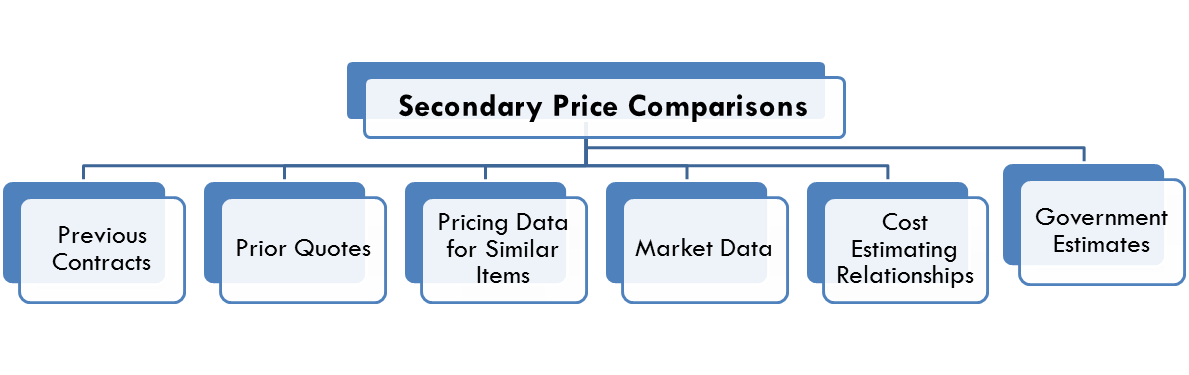 Checklist for Establishing Comparability
Case Study – Price Analysis
Scenario:
Three bids were received for project management consulting
The lowest bidder’s offer proposed a cost of $220 per hour based on the provider’s estimate that the work would take 260 hours 
Total Offer = $57,200
Case Study – Price Analysis  Cont.
Step 1:	Compare low bid to other offers received 
Step 2:	Look up last purchase of project management consulting
Last purchase in 2009.  
Adjust for inflation since 2009. (average 2%/ year.)
Adjust for labor increases since 2009. (In this NAICS, 5%)
Step 3:	Evaluate provider estimate of hours required to do the work
Check against projects of similar size
Ask in-house experts for estimate
Step 4:	Draw conclusions from this analysis of their proposed cost.
Price Analysis Form
Case Study – Price Analysis
Steps 1 & 3:  Compare to other bids, Evaluate hours
Step 2:  Look up last purchase and adjust for time & inflation
Last Purchase: B.C. Technologies – Aug. 2009  	400 hours at $180 / hour	       $72,000 	
			
		       Base rate / hour: 	   			    $180 	
Wage rate adjustments- 5% per year for 3 years	    $208 	
Inflation adjustment @ 2%	 per year for 3 years	    $221
Conclusions?
Cost Analysis Required
Basic Requirement

(FTA C 4220.1F Ch. VI, 6.a.) 
	The recipient must obtain a cost analysis when price competition is inadequate, when only a sole source is available, or in the event of a change order. 

Note: Cost analysis must include analysis of profit or fee

				Element #39 of the PSR
Use of Cost Analysis
Cost Analysis is used when:
Price analysis will not provide sufficient information
Adequate price competition is lacking
Using sole source method, including contract modifications
The offeror is required to submit the elements (i.e. labor hours, overhead, materials) of the proposed cost
Preparation for Cost Analysis
Is the item same as or similar to items made by the supplier in the past?
The more “mature” the supplier’s product, the more the proposal should be based on actuals and the less on judgment factors / contingencies
Did supplier furnish same or similar item before?
If so, review previous cost/pricing data and analysis
Understand supplier’s competitive position
To what extent did supplier price the proposal competitively?
What is past experience with this supplier?
Analyzing Cost and Pricing Data
Perform a complete and detailed analysis of the supplier’s proposal.  Understand the basis and logic for cost estimates.
In reviewing the supplier’s proposal, understand which elements of cost are based on judgment and which are based on fact.
Evaluate each element of cost.
Cost Buildup
How Much Profit is Reasonable?
The amount of profit depends on:
Complexity
	and
Risk
	Example: In a Firm Fixed Price Contract, the supplier bears the risk, and therefore is entitled to more profit.
Form DD 1547
[Speaker Notes: ??? “Average profit rate: 12% before taxes in the US” – statement on old slide – no idea where it came from or how to confirm it.]
Resources for Determining Costs
Bureau of Labor Statistics – www.bls.gov
Federal Reserve Bank Salary Surveys
GSA Federal Supply Service Schedules
Commodity Prices for Key MaterialsPrices of Component Parts
Survey of Manufactures
Price – Costs = Profit
Cost Analysis Form
Sample Cost Analysis
Costs:  An Independent Cost Estimate in the amount of $40,543 was prepared on July 5, 2010.  The Contractor submitted a cost proposal on October 27, 2010 in the amount of $72,925. The ICE and Cost Proposal (CP) forms the basis of this analysis.
Sample Cost Analysis cont.
Analysis:  Scope of the Change Order consists of a Change Notice with good quality sketches.

Labor: The CP of $42,240 is $38,346 or 985% higher than the ICE of $3,894. The CP appears excessive for the nature of the work.  Costs for “PM,” “SW PM,” “Admin” and “Expenses” should all be denied.  This would reduce the CP by $5,026 to $37,214. 
The Contractor should: 
Explain the position and duties of the Lead Engineer with respect to execution of the scope, as these costs appear to be an administrative cost paid for under the overhead mark-ups. 
Justify the full labor-month of design time required.  This work should be somewhat duplicated from one intersection to the next, such that execution of the design for the second intersection should take less time than the first. 
Provide a detailed, step-by-step explanation of the process of updating drawings and software, so as to corroborate the full labor-month of work they have proposed for drafters and software engineers. 
Explain why the six-hours of material Engineer procurement time could not cover both intersections, since the materials for each should be nearly identical. 

There is significant room for negotiation in this price.
Sample Cost Analysis cont.
Materials:  The $30,684 included in the CP is $5,965 or 16% less than the $36,649 included in the ICE. The Contractor’s price is fair and reasonable for the work.

Recommendations: 
Low End: $3,894 (ICE) + $30,684 (CP) = $34,578
High End: $37,214 (Adjusted CP) + $30,684 (CP) = $67,898
Target Range for Negotiations: $34,578 to $67,898.
Cost Analysis – Special Circumstances
Equipment Purchase
May be difficult to get cost breakdown
Get profit margins at a minimum

Vendor may refuse to provide
Find information on base price plus additional features
Case Study – Cost Analysis
Examine the offer on the following page.
Identify issues to question.
Are there benchmark data you can use?
Determine a plan for negotiating to better fulfill your needs.
Case Study – Cost Analysis
You have been asked to evaluate & negotiate  the following proposal for Direct Labor pertaining to professional services associated with a network systems development project.










Assumptions:
Benefits estimated based on average rate over last three years.
All rates are fully burdened (include margin).
Escalation based on CPI for next year and average salary increase of 7%.
What information do you need to validate?
What assumptions might be challenged?
Written Record of Procurement History
Basic Requirement

	(FTA C 4220.1F Ch. III, 3.d(1))

	Grantees are required to maintain and make available records detailing the history of each procurement. 

				Element #42 of the PSR
				TOP TEN FINDING
Written Record of Procurement History
Items Reviewed
At a minimum, records are to include:
The rationale for the method of procurement
The reason for the selection of the contract type
The reason for contractor selection or rejection
The basis for the contract price
Extent of documentation commensurate with size and complexity of procurement
Method of Procurement Decision Matrix
Determine suitable procurement method by checking appropriate boxes.  All elements must apply to use that method.  The planned type of contract can be added to this checklist.
Micro Purchase
Amount <$3,000
Multiple Sources
Small Purchase  Amount <$150,000 (<$100,00 if executed prior to Super Circular)
Complete and Adequate Specification or Description
Two or More Quotes Available
Sole Source
Approved by FTA
OEM, Custom Item OR
Only One Source OR
Competition Inadequate after Solicitation OR
Emergency / Public Exigency
Competitive Procurement
Amount >$3,000
Multiple Sources
Not an Emergency
Sealed Bid (IFB) Amount >$150,000 
(>$100,000 if executed prior to Super Circular)
Complete and Adequate Specification or Description
Two or More Responsible Bidders willing to Compete
Selection can be Made on Basis of Price Alone
Firm Fixed Price Contract is used
No Discussion with Bidders Required After Receipt of Bids
Competitive Proposals (RFP) >$150,000 (>$100,000 if executed prior to Super Circular)
Complete Specifications Not Feasible
Proposer input Needed
Two or More Responsible Proposers willing to Compete
Discussion Needed with Proposers After Proposals Received
Fixed Price can be Set After Discussions OR a Cost Reimbursement Contract is Determined
[Speaker Notes: Slides 93 and 94 replace 92:  Is this an improvement?]
Method of Procurement Decision Matrix cont.
Selection of Contract Type

Fixed Price
Firm Fixed Unit Prices
Cost Plus Fixed Fee
Time and Materials (T&M) – Must Provide Justification for T&M Contract if Selected. 
Blanket Purchase Order
Indefinite Delivery Indefinite Quantity (IDIQ)
Exercise – Written Record
Read the statement of work on the following page.

Complete the method of procurement decision matrix on the previous slide.
Determine what type of contract you would award for this work.
What basis will you use for awarding this work?
What will be the basis for the contract price?
Exercise – Written Record
Facilities Maintenance and Utility Services:   Grounds and Roads Maintenance
 
INTRODUCTION:  The Supplier shall perform erosion control; clean up of debris, maintenance of drains, and ditches; landscaping operations; and other grounds services as required herein. The Supplier shall perform maintenance and repair of surfaced areas, including roadways, parking lots, trails, widened shoulders, gravel and earth surfaced areas, and associated structures and appurtenances.   
 
SCHEDULED tasks

Grounds:  Leaf Removal: Excepting where build-up of leaves on roads, sidewalks or in drainage structures poses a threat to system functionality or personnel safety, leaf raking and removal will be conducted a maximum of four times annually.  
Fertilization: The Supplier shall fertilize to encourage erosion control.
Roads:   	
Road Grading: The Supplier shall provide grading to minimize potholes and wash boarding.  
Maintenance and Repair of Pavements: The Supplier shall maintain and repair paved surfaces to include asphalt and concrete roadways, sidewalks, and surfaces of all types in a good state of repair.  In order to provide smooth and safe surfaces, the Supplier shall keep surfaces free of potholes and depressions deeper than 3/4” that pond water.  Work shall include, but not be limited to, repairing concrete, asphalt, and stone surfaces.    
Maintenance of Waterway Channels, Gutters, Ditches, Storm Sewers, and Subsurface Drains: The Supplier shall ensure that waterway channels, gutters, ditches, storm sewers, and subsurface drains function at full capacity at all times.  The Supplier shall schedule and perform storm drainage and sewer system maintenance and repair throughout the year as needed.  
Other Snow and Ice Removal Services: Provide snow and ice removal services for designated areas and roads in order to maintain uninterrupted logistical and maintenance services. Provide, store, and load Salt & Sand into vehicles involved with snow removal operations.
Invitation For Bid (IFB) Elements
Independent Cost Estimate *
Unreasonable Qualifications *
Unnecessary Experience and Excessive Bonding
Organizational Conflict of Interest
Arbitrary Actions *
Brand Name Restrictions *
Geographic Preference *
Contract Term Limitation *
	
*previously discussed
Written Selection Procedures
Prequalification
Award to Responsible Bidders
Sound and Complete Agreement
Clear, Accurate, and Complete Specification *
Adequate Competition (2 or more)
Firm Fixed Price
Selection on Price
Discussions Unnecessary
Invitation For Bid (IFB) Elements Cont.
Advertised/Publicized
Adequate Number of Sources Solicited
Sufficient Time
Bid Opening
Responsiveness
Lowest Price 
Rejecting Bids
Evaluation of Options
Cost or Price Analysis *
Written Record of Procurement History*
	
*previously discussed
Exercise of Options 
Out of Scope Changes 
Advance Payments 
Progress Payments 
Time and Materials Contracts 
Cost Plus Percentage of Cost 
Liquidated Damages Provisions
Joint or Piggyback Procurement 
Clauses
IFB Process
IFB Process
IFB Process cont.
IFB Process
IFB Process
1.  	Conduct market research and determine 	method of procurement. 
2.	Develop specification without:
Unreasonable qualifications 
Unnecessary bonds and experience
Use of Brand Names
Organizational Conflict of Interest
3.   Prepare Independent Cost Estimate
IFB Process cont.
Prepare bid documents
  Include: 
Contract Period of Performance Limitations
Written Procurement Selection Criteria
Fixed Contract Price 
Selection on Price / No Negotiation Necessary
Liquidated Damages (if applicable)
Advance Payments or Progress Payments (if applicable) 
  Do Not Include:
Solicitation Prequalification Criteria for A & E
Geographic Preference
IFB Process cont.
5. Advertise requirements
Adequate Number Solicited
Sufficient Bid Time 
Bid opening
Responsiveness check
Receipt of 2 or more responsible bidders.  
 If only1bidder:
Survey suppliers to determine cause
Document reasons for No-Bids
Prepare Sole Source Justification or evaluate single bid
IFB Process cont.
9.    Complete cost or price analysis
  Determine lowest responsive bidder
 Conduct pre-award Buy America Review or obtain waiver (if applicable)
Complete responsibility check
 Review process for arbitrary action
 Award contract 
Prepare purchase order or contract documents
Ensure a sound and complete agreement
Containing all required contract clauses
IFB Process cont.
Conduct post award Buy America Audit during manufacturing (if applicable)
Ensure complete written record is documented in the procurement file
Take delivery
If Options remain
Still need requirement
Complete price reasonableness determination
Execute Option 
20.  Contract ends
Unnecessary Experience and Excessive Bonding
Basic Requirement
  (FTA C 4220.1F Ch. VI, 2.a. (4) (b) and (e))
	Unnecessary business requirements and excessive bonding requirements are considered to be restrictive of competition
 	
Note:  FTA does have minimum bonding requirements for construction projects.

Considerations: 
Be careful with bonding for services and for requirements for capital and expenditures 
Ensure insurance and bonding requirements are reasonable for the delegated procurement

					Element #10 of the PSR
Organizational Conflict of Interest
Basic Requirement

	(FTA C 4220.1F Ch. VI, 2.a. (4)(h))
	An organizational conflict of interest is considered to be restrictive of competition

	Note:  Ensure that you have an OCI clause in the 		   contract terms.

					
						Element #11 of the PSR
[Speaker Notes: Best Practices 2.4.2.1 and 2.4.2.2.2]
Organizational Conflict of Interest cont.
An organizational conflict of interest exists when:

A contractor is unable, or potentially unable, to provide impartial and objective assistance or advice due to other activities, relationships, contracts, or circumstances. 
A contractor has an unfair competitive advantage through obtaining access to nonpublic information during the performance of an earlier contract; or 
During the conduct of an earlier procurement, a contractor has established the ground rules for a future procurement by developing specifications, evaluation factors, or similar documents.
Organizational Conflict of Interest
ORGANIZATIONAL CONFLICT OF INTEREST (SPECIFICATION PREPARATION) 
 
(a) This contract, in whole or in part, provides for the Contractor to draft and/or furnish specifications in support of ____________ [Contracting officer identify system or program].  Further, this contract may task the Contractor to prepare or assist in preparing work statements that directly, predictably and without delay are used in future competitive acquisitions in support of __________ [Contracting officer identify program].  The parties recognize that by the Contractor providing this support a potential conflict of interest arises as defined by FAR 9.505-2.
 
(b) During the term of this contract and for a period of __________ [Contracting officer insert period of time after contract completion that contractor will not be allowed to supply time] after completion of this contract, the Contractor agrees that it will not supply as a prime contractor, subcontractor at any tier, or consultant to a supplier to the Department of Commerce, any product, item or major component of an item or product, which was the subject of the specifications and/or work statements furnished under this contract.  The contractor shall, within 15 days after the effective date of this contract, provide, in writing, to the Contracting Officer, a representation that all employees, agents and subcontractors involved in the performance of this contract have been informed of the provisions of this clause.  Any subcontractor that performs any work relative to this contract shall be subject to this clause.  The Contractor agrees to place in each subcontract affected by these provisions the necessary language contained in this clause.
 
(c) For the purposes of this clause, the term “contractor” means the contractor, its subsidiaries and affiliates, joint ventures involving the contractor, any entity with which the contractor may hereafter merge or affiliate and any other successor or assignee of the contractor.
 
(d) The Contractor acknowledges the full force and effect of this clause.  It agrees to be bound by its terms and conditions and understands that violation of this clause may, in the judgment of the Contracting Officer, be cause for Termination for Default under FAR 52.249-6.  The Contractor also acknowledges that this does not represent the sole and exclusive remedy available to the Government in the event the Contractor breaches this or any other Organizational Conflict of Interest clause.
Written Procurement Selection Procedures
Basic Requirement

(FTA C 4220.1F. Ch. 3.d. (1)(c)

	All recipients must state its reasons for contractor selection
Government recipients must also state reasons for contractor rejection
Non-government recipients need not state reasons for rejection. 

	 All solicitations shall: 
Incorporate a clear and accurate description of the technical requirements for the material, product, or service to be procured. 
Identify all requirements that offerors must fulfill and all other factors to be used in evaluating bids or proposals.

					Element #16 of the PSR
[Speaker Notes: Best Practices - BPPM § 4.3.2, 4.4.1, 4.5.1, and 4.5.2]
Written Procurement Selection Procedures cont.
Your solicitation should “tell the story” of how bids/offers/proposals will be reviewed.
Solicitation Prequalification Criteria
Basic Requirement

	(FTA C 4220.1F Ch. VI, 1.c. )
Prequalification lists must be current 
Lists must include enough qualified sources to ensure maximum full and open competition.  
Process shall not preclude potential bidders from qualifying during the solicitation period (up to the due date of bid or proposal submission).

					Element #17 of the PSR
[Speaker Notes: Not to be confused with technical qualifications that are an essential process in two-step procurement process]
Award to Responsible Contractor
Basic Requirement

	(FTA C 4220.1F Ch. VI, 8.(b))

	Grantees shall make awards only to responsible contractors possessing the ability, willingness, and integrity to perform successfully under the terms and conditions of a proposed procurement.  
	
	Responsibility is a procurement issue that is determined after receiving bids or proposals and before making contract award. 

	Key Consideration:  
Check the Debarment and Suspension List; 
Be sure to document

			Element #18 of the PSR
			TOP TEN FINDING
https://www.sam.gov
[Speaker Notes: Questions # 27 - 29 of the TR Procurement Area]
Award to Responsible Contractor  cont.
As part of its evaluation of bids and proposals prior to award, how does the recipient ensure award to responsive and responsible contractors possessing the ability, willingness, and integrity to perform successfully under the terms and conditions of the contract? 

As part of its evaluation of bids and proposals prior to award, does the recipient search the System for Award Management (SAM) to identify debarred or suspended bidders? 

Subsequent to awarding a contract, has the recipient discovered that a contactor was listed in SAM as an excluded party? If yes, when did the recipient inform FTA in writing of this information?
https://www.sam.gov
[Speaker Notes: Question #27, 28 and 29 of TR]
Award to Responsible Contractor
4220.1F lists areas for responsibility determinations:
Responsibility Determination Checklist
Exercise – Responsibility Determination
Read the following responsibility determination and indicate whether it is adequate:

ABC Company has been a reliable supplier of material to Transit in the past.  There have been no reported complaints about the vendor.  The latest Dun and Bradstreet has been reviewed to verify that they are responsible and are not debarred from performing public work.
Sound and Complete Agreement
Basic Requirement

	(FTA C 4220.1F Ch. III, 3.(b))
All contracts must include provisions adequate to define a sound and complete agreement. 
Compliance with Federal laws and regulations will necessarily result in the addition of many other provisions to ensure compliance with those laws and regulations. 

							
					Element #19 of the PSR
Sound and Complete Agreement cont.
Must Include:    
Termination for convenience and default clauses
Payment Provisions
Period of Performance
Disputes Clause

Ensure:   
Purchase Orders have adequate information
Review standard terms and conditions
Contracts and POs are documented and in procurement files
Adequate Competition
(FTA C 4220.1F Ch. VI, 3.c(1)(b))
	
	Procurement using sealed bids is appropriate if two or more responsible bidders are willing and able to compete effectively for the business.


				Element #25 of the PSR
Areas for Consideration
Special circumstances for single bids
Show due diligence on procurements with few or one bidder
Conduct market research
In the final analysis, a procurement may be “sole sourced” due to investment, size of project, or unique capability requirements.
Exercise – Adequate Competition
Firm Fixed Price/Selection on Price
Sealed Bids

	(FTA C 4220.1F Ch. VI, 3.c)

	The procurement lends itself to a firm fixed price contract and the selection of the successful bidder can be made principally on the basis of price 

	Areas to Consider: 
Check your evaluation criteria
Can’t do major evaluation of technical capability


				Elements #26 and 27 of the PSR
Discussions Unnecessary
(FTA C 4220.1F Ch. VI, 3.c(1)(e))

	No discussion with bidders is needed as award of the contract will be made based on price and price-related factors alone. 

	Except for clarifications

						Element #28 of the PSR
Advertised and Publicized/Adequate Number of Sources Solicited/Sufficient Bid Time
(FTA C 4220.1F Ch. VI, 3.c(2))
The invitation for bids will be publicly advertised and bids shall be solicited from an adequate number of known suppliers, providing them sufficient time and detail to prepare bids prior to the date set for opening the bids. 

Key Questions: 
What is an adequate number?
Does the solicitation result in submitted offers?
Have you provided sufficient bid time? (greater than 14 days)

			Elements #29, 30, and 31 of the PSR
Bid Opening
(FTA C 4220.1F Ch. VI, 3.c(2)(e))
	All bids will be publicly opened at the time and place prescribed in the invitation for bids.

	Best Practice:  Include it in the solicitation, hold the meeting; have a sign-in form and sign it!

					Element #32 of the PSR
Public Bid Opening Summary Form
IFB #: ___________________________
 
BID OPENING DATE:  _________________________
 
LOCATION OF OPENING:  ___________________________________
 
BID OPENING ATTENDEES:  __________________________________________________________________________________________________________________________________________________________
 
GENERAL DESCRIPTION OF PROCUREMENT:  __________________________________________________________________________________________________________________________________________________________

NAME OF BIDDER		TIME BID RECEIVED		BID AMOUNT
 
 
  
Signature:   ______________________________	Date: ______________________________
 
Title: ___________________________________
Responsiveness/Lowest Bid
(FTA C 4220.1F Ch. VI, 3.c(2)(f))

 A firm fixed-price contract award will be made in writing to the lowest responsive and responsible bidder.  

When specified in the bidding documents, factors such as transportation costs and life cycle costs affect the determination of the lowest bid; payment discounts are used to determine the low bid only when prior experience indicates that such discounts are typically taken. 

	Do a Responsiveness check and document it!

				Element #33 and 34 of the PSR
Responsiveness Checklist
SOLICITATION No. ____________________    Opening Date: ______________
DESCRIPTION: ___________________________________________________
CONTRACT ADMINISTRATOR: ______________________________________
CONTRACTOR / NAME OF BIDDER: ___________________________________
SOLICITATION REQUIREMENTS:
Rejecting Bids
(FTA C 4220.1F Ch. VI, 3.c(2)(g))

	Any or all bids may be rejected if there is a sound documented business reason. 
	
	Has to be documented:
Late proposals/bids
Non-responsive
Doesn’t meet mandatory requirements

	Be simple in the solicitation

					Element #35 of the PSR
Evaluation of Options
Basic Requirement

	(FTA C 4220.1F Ch. VI, 7.b.)
	Recipients must evaluate bids or offers for any option quantities or periods contained in a solicitation if it intends to exercise those options after the contract is awarded. 

Key word is intention
 Always evaluate if you think you might exercise
If you don’t review/evaluate, exercise at a later point is a sole source procurement.
Run numbers for the entire option period
Does not matter if options are covered in contracts

					Element #40 of the PSR
Exercise of Options
Basic Requirement

	(FTA C 4220.1F Ch. V, 7.a(1))
	An option may not be exercised unless it has been determined that the option price is better than prices available in the market, or that when it intends to exercise the option, the option is more advantageous. 

 				
					Element #43 of the PSR
Options – Areas for Review
The PSR checks the following elements related to options:
Were the option periods and quantities contained in the original bid or proposal?
Were the option periods and quantities evaluated as part of the original contract award?
When exercised, was a market analysis conducted to ensure that the option pricing is still in the best interest of the agency?
Exercise – Options
Out of Scope Changes
Basic Requirement

   (FTA C 4220.1F Ch. VI, 3.i(1)(b))	
	When the recipient requires an existing contractor to make a change to its contract that is beyond the scope of that contract, the recipient has made a sole source award that must be justified. 

				Element #44 of the PSR
Out of Scope Changes cont.
Added work not envisioned by the parties at the outset of the contract that is of a considerable size in relation to contract value
Work effort is not covered or mentioned in stage of work or specification
Funding added without basis (IDIQ contract) or adequate scope added
Advance Payments
Basic Requirement

	(FTA C 4220.1F Ch. IV, 2.b(5)(b))
	Recipients may not use FTA assistance to make payments to a third party contractor before the contractor has incurred the costs for which the payments would be attributable. 

	Require prior FTA approval.

					Element #45 of the PSR
Advance Payments cont.
Exceptions are permitted for sound business reasons including:
Public utility connections and services 
Rent 
Tuition 
Insurance premiums 
Subscriptions to publications 
Software licenses
Construction mobilization costs  
Transportation 
Hotel reservations
Conference and convention registrations
Adequate security must be obtained when using advance payments
FTA must provide written concurrence before the advance payment is made
Progress Payments
Basic Requirement

	(FTA C 4220.1F Ch. IV, 2.b(5)(c))
	Recipients may use FTA assistance to support progress payments provided the recipient obtains adequate security for those payments and has sufficient written documentation to substantiate the work for which payment is requested. 

					Element #46 of the PSR
Time and Materials Contracts
(FTA C 4220.1F Ch. VI, 2.c(2)(c))

Used only:
After a determination that no other type of contract is suitable
If the contract specifies a ceiling price that the contractor shall not exceed except at its own risk.

Ensure that you have an approval in file.
Include in the procurement plan

					Element #47 of the PSR
Cost Plus Percentage of Cost
(FTA C 4220.1F Ch. VI, 2.c(2)(a))

Cost plus a percentage of cost and cost plus percentage of construction cost methods of contracting are prohibited.
Areas to Watch For: 
Automatic add-ons above costs
Fixed incentive rates
No upper limit on costs

				Element #48 of the PSR
Liquidated Damages Provisions
Basic Requirement

	(FTA C 4220.1F Ch. IV, 2.b(6)(b)1)
	A recipient may use liquidated damages if it may reasonably expect to suffer damages due to:
Delayed contract completion, or
Weight requirements exceeded
AND
the extent or amount of such damages are uncertain and would be difficult or impossible to determine. 

					Element #49 of the PSR
Liquidated Damages Provisions cont.
Basic Requirement
 
The assessment for damages is often a specific rate per day for each day of overrun in contract time.
The rate and measurement must be documented in procurement files and specified in solicitation and contract. 
Any liquidated damages recovered shall be credited to the project account involved unless the FTA permits otherwise.
Use of State and Local Purchasing Schedules
Use of State or Local Government Purchasing Schedules are Acceptable
Prohibited:  Use of intergovernmental purchasing schedules.
Permitted:  Joint purchase agreements / contracts are only “intergovernmental” agreement approved for use.
Piggybacking
Basic Requirement

(FTA C 4220.1F Ch. V, 7.a(2))
	An assignment of existing contract rights to purchase supplies, equipment, or services. 

	Special Considerations
Assignability Clause
Minimum/Maximum Quantities

Identify any FTA funded equipment obtained since the past triennial review through a piggyback, state-led, or joint procurement method.  
			
			Element #50 of the PSR
[Speaker Notes: Question #36 of TR Procurement Area

Although most common in the purchase of vehicles, Piggybacking can also occur for purchases of services and property.]
Joint & Piggyback Procurement cont.
Permissible when the solicitation contract contains an assignability clause that provides for the assignment of all or a portion of the specified deliverables as originally advertised, competed, evaluated, and awarded.  
Solicitation and contract must contain a minimum and maximum quantity that represent the reasonably foreseeable needs of the parties

Before entering into a joint or piggyback arrangement:
Determine that price remains fair and reasonable.
Determine that contract complies with all Federal requirements (don’t forget Buy America).
Be sure that the quantities already used by others, coupled with the quantities you will use do not exceed the amounts available under the original contract.
Clauses
Basic Requirement

(FTA C 4220.1F Appendix D)

A current but not all inclusive and comprehensive list of statutory and regulatory requirements applicable to recipient procurements (such as Davis-Bacon Act, Disadvantaged Business Enterprise, Clean Air, and Buy America) is contained in the FTA Master Agreement.  
Recipients are responsible for evaluating these requirements for relevance and applicability to each procurement.  
			
		Element #56 of the PSR	
		TOP TEN FINDING
Contract Clause Checklist
[Speaker Notes: Question #17 of TR Procurement Area]
Clauses cont.
How does the recipient ensure that applicable clauses and certifications are included in FTA funded procurements exceeding the micro-purchase limit and construction contracts over $2,000? In intergovernmental agreements and subrecipient agreements, if applicable?
Contract Clause Checklist
[Speaker Notes: Question #17 of TR Procurement Area]
Overall Guidelines
Check Purchase Threshold
If Micro-Purchase (≤ $3,000), only Davis-Bacon clauses required for purchases above $2,000
If Small Purchases (≤ $150,000*), some clauses apply
If $150,000*, most clauses apply
*Note:  Threshold is $100,000 if execution was prior to Super Circular, Dec. 26, 2014

Type of Procurement informs which clauses are needed

See Circular 4220.1F (Matrices) for details

Do not incorporate clauses by reference

Do not simply list the clause title and Master    Agreement or C 4220.1F reference
Procurement Actions
Include clauses in standard boilerplate of contract in the solicitation
This will allow the suppliers to bid based on complying with the requirements
Some clauses implement the certifications provided by the contractor
Sign a contract with the supplier incorporating boilerplate contract included in solicitation
For construction work, the IFB/Sealed Bid is the contract, once accepted by the Agency
Don’t allow suppliers to take exceptions to required FTA clauses
Types of Clauses
Legal / FTA Required / Statute
Business-Related, such as:
Payment
Schedule
Liquidated Damages
Acceptance
Warranty
You can NOT negotiate the legal/FTA clauses.
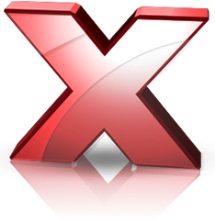 You can negotiate the business related clauses
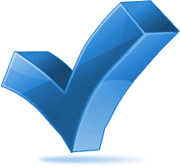 The latest revision to the circular relates to access to records clauses. It relates to all records, documents, and papers, including contracts related to any FTA project financed with Federal assistance.
Information on Contract Language and Clauses
Include contract terms and conditions
State whether changes are allowed and how offerors should address in proposals
Ensure all FTA clauses are included, and protest process is covered
Other Aspects
You can provide the specific clauses on your website and reference them in your Purchase Order or contract.
You must have all the required clauses to be determined to be compliant.
Evidence of standard and compliant boilerplates is recommended.
Request for Proposals (RFP) Elements
Independent Cost Estimate *
Unreasonable Qualifications *
Unnecessary Experience and Excessive Bonding *
Organizational Conflict of Interest *
Arbitrary Actions *
Brand Name Restrictions *
Geographic Preference *
Contract Term Limitation * 	
Written Selection Procedures *
Prequalification *
Award to Responsible Bidders *
Sound and Complete Agreement *
Clear, Accurate, and Complete Specification *
Adequate Competition (2 or more) *
Advertised/Publicized *
Adequate Number of Sources Solicited *
Evaluation
Price and Other Factors
Evaluation of Options *
Cost or Price Analysis *
Written Record of Procurement History*
Exercise of Options *
Out of Scope Changes *
Advance Payments *
Progress Payments *
Time and Materials Contracts *
Cost Plus Percentage of Cost *
Liquidated Damages Provisions *
Joint and Piggyback Procurement *
Clauses *
*previously covered
RFP Process
RFP Process
RFP Process cont.
RFP Process
RFP Process
1.  Conduct market research and determine 	method of procurement 
Develop Statement of Work without:
Unreasonable qualifications 
Unnecessary bonds and experience
Use of Brand Names
Organizational Conflict of Interest
Develop evaluation criteria and weights
Prepare Independent Cost Estimate
RFP Process  cont.
5.  Prepare solicitation documents
  Include: 
Contract Period of Performance Limitations
Written Procurement Selection Procedures
Selection on Price and Other Factors
Evaluation Criteria
Liquidated Damages (if applicable)
Advance or Progress Payments (if applicable) 
 Do Not Include:
Solicitation Prequalification Criteria for A & E
Geographic Preference
RFP Process  cont.
6.  Advertise requirements
Adequate Number Solicited
Sufficient Bid Time 
Proposal opening
Responsiveness check
Receipt of 2 or more responsible proposers
 If only1proposer:
Survey suppliers to determine cause
Document reasons for No-Proposals
Prepare Sole Source Justification or evaluate single proposal
RFP Process  cont.
10. Evaluate proposals according to criteria in RFP
Complete Cost or Price Analysis
Negotiate price with top scoring vendor
Conduct pre-award Buy America review or         obtain waiver (if applicable)
Complete responsibility check
 Review process for arbitrary action
 Award contract 
Prepare purchase order or contract documents
Ensure a Sound and Complete Agreement
Include Required Contract Clauses
RFP Process  cont.
Conduct post award Buy America Audit during manufacturing (if applicable)
Ensure complete written record is documented in the procurement file
Receive goods and services
If Options Remain
Still need requirement
Complete price reasonableness determination
Execute option 
Contract ends
When to use the RFP Process
Proposer input needed to define work
Two or more responsible proposers willing to compete 
Price is only one factor in source selection
Discussion needed with proposers after proposal submission
Fixed price can be set after discussions OR
Time and Materials Contract:
Fixed price cannot be set
Complete extent of work unknown
Elements of an Effective RFP
Clear instructions to offerors
Unambiguous scope of work
Defined deliverables and delivery dates
Evaluation criteria
Concise summary of award process including competitive range coverage
Information on contract language and clauses
Allows for prospective contractor input and questions (pre-proposal conferences, Q&A)
Clear Instructions to Offerors
Explanation of how proposals should be submitted
Timeline
References
Cost/Price Proposal
Note how many copies, in what format
Describes what is to be included in each volume, with page limitations as necessary
Includes references to forms to be completed
Includes “mandatory” submission requirements
Unambiguous Scope of Work
Describes design or performance requirements
Indicates desired tasks to be completed
Includes specific, tangible, and measurable work
Is defined to the overall goal of the procurements, with no chance of out-of scope modification
Defined Deliverables and Delivery Dates
Tie deliverables to key tasks
Indicate what is expected for end deliverables
Note number of copies, drafts, services, and location for delivery
Specify actual dates or dates from contract award
Identifying Reporting Requirements
What do you need to know?
Which task produces that information?
What should the contractor investigate, observe or record?
What analysis of data is required?
What information should be reported?
How often / when is the report required?
In what format is the information desired?
To whom is this report submitted?
Working with the User to Develop Evaluation Criteria
Evaluation criteria are used to assess:
Contractor’s understanding of the requirements
Each element of the WBS is addressed
Approach to be taken
Evaluate suitability of approach to results desired
Resources to be committed
Estimated cost of the work
Experience / past performance
Examples of Evaluation Criteria
Technical approach
Personnel and company qualifications
Past performance
Installed systems performance
Price
Logistics
Concise Summary of Award Process
Discuss “Competitive Range”
Indicate how scoring will occur and when and how offerors will receive feedback
Note whether presentations will be required, and if proposals will be rescored; Include option for negotiations
Discuss whether “Best and Final” offers may be requested, and if the proposals will be rescored
Describe how final decisions will be reached
Best Value Determination (if used)
Evaluation
Basic Requirement

(FTA C 4220.1F Ch. VI, 3.d(2)(b) and (d))

All evaluation factors will be identified along with their relative importance.
Recipients will have a method in place for conducting technical evaluations of the proposals received and for selecting awardees.
Recipients may request additional information before making an award.

Note:  The solicitation does not have to include the weighting factors; however, the evaluation criteria should be listed in order of importance.

				Element #36 of the PSR
Evaluation cont.
Sample Evaluation Form
Scoring Methodology
Exercise: Evaluation Criteria
You have a solicitation to purchase new buses for your agency.
There is a local mandate that all new buses have some kind of alternative fuel propulsion system.   
The total provider pool is limited due to the technical requirements of the buses.
1.	Develop six criteria by which RFP responses will be judged
2.	Assign a value range for all responses and weight each in relation to its importance
3. Present results using the     format on the next slide.
Evaluation Format
Price and Other Factors
Basic Requirement

	(FTA C 4220.1F Ch. VI, 3.d(2)(e) and (f))
Awards made to firm whose proposal is most advantageous to the recipient's program with price and other factors considered
Recipients may award to the proposer that offers the greatest business value to the Agency based upon an analysis of a tradeoff of qualitative technical factors and price/cost to derive which proposal represents the “best value.”  “Best value” language must be in the solicitation.  

Take extra care when using the “Best Value” evaluation process.

			Element #37 of the PSR
Other Than Full and Open Competition Elements
Independent Cost Estimate *
Unnecessary Experience and Excessive Bonding *
Organizational Conflict of Interest *
Arbitrary Actions *
Brand Name Restrictions *
Geographic Preference *
Contract Term Limitation * 
Award to Responsible Bidders *
Sound and Complete Agreement *
Clear, Accurate, and Complete Specification *

*previously covered
Other Award is Infeasible
Cost Analysis Required
Evaluation of Options *	
Written Record of Procurement History *
Exercise of Options *
Out of Scope Changes *
Advance Payments *
Progress Payments *
Time and Materials Contracts *
Cost Plus Percentage of Cost *
Liquidated Damages Provisions *
Joint and Piggyback Procurement *
Clauses *
Sole Source if Other Award is Infeasible
Basic Requirement

	(FTA C 4220.1F Ch. VI, 3.i)

When supplies or services are available from only one responsible source, and no other supplies or services will satisfy its requirements, the recipient may make a sole source award. 

When the recipient requires an existing contractor to make an out of scope change, the recipient has made a sole source award that must be justified. 

						
						Element #38 of PSR
[Speaker Notes: Question #13 of TR Procurement Area -TOP TEN FINDING]
Sole Source if Other Award is Infeasible cont.
How does the recipient ensure that it conducts solicitations in a manner that ensures 
a. proper use of vendor pre-qualification practices, 
b. proper use of specifications and “brand names”, and 
c. proper justification for sole source and single bid procurements?
[Speaker Notes: Question #13 of TR Procurement Area]
Other Award is Infeasible
Property or services are available from one source if one of the following conditions is present: 
 Unique or Innovative Concept 
 Patents or Restricted Data Rights
 Substantial Duplication Costs
 Unacceptable Delay 
 Only one bid is received
FTA expects recipient to use competition, as feasible, to select teaming or consortium partners.
Exercise – Sole Source Justification
Read the following sole source justification:
Due to the new buses that went into service in 2009 and 2010, our lubricant usage has dropped by more than fifty percent.  We did not meet our terms of agreement with Company Q because of that drop.

Company Q has offered to extend the agreement for another five years with the same terms and conditions.  I recommend we go with this agreement as it would be in the best interest of our Agency to stay with this product and equipment.

What changes would you make to this justification?
Would you approve this as a sole source?
Does this justification meet the FTA requirements for other than full and open competition?
4220.1F Guidance on Single Bids
Upon receiving a single bid or proposal in response to a solicitation, the recipient should determine if competition was adequate.  This should include a review of the specifications for undue restrictiveness and might include a survey of potential sources that chose not to submit a bid or proposal.  

Adequate Competition. FTA recognizes competition to be adequate when the reasons for few responses were caused by conditions beyond the recipient’s control.  Many unrelated factors beyond the recipient’s control might cause potential sources not to submit a bid or proposal.  If the competition can be determined adequate, FTA’s competition requirements will be fulfilled, and the procurement will qualify as a valid sole source.

Inadequate Competition. FTA recognizes competition to be inadequate when, caused by conditions within the recipient’s control.  For example, if the specifications used were within the recipient’s control and those specifications were unduly restrictive, competition will be inadequate.
Single Source Analysis
Solicitation: __________________
Product/ Services to be Procured: ___________________________
Bid or Proposal Due Date: _______
Number of Solicitations Requested: ____
Number of Bids Received: __________
Reasons for lack of Competition 
(based on Supplier Contacts)
Lack competency
Lack available resources
Poor timing
Short response due date
Other: ___________________
Action to Plan
Award Contract Basis: ________________________________________________________
Extend Deadline (modify solicitation) 
New Due Date: _____________
Re-procure:  
New Solicitation Due to be Completed: _________________
Projected Due Date: __________

Signed: _____________________
Title: ______________________
Date: ______________________
Exercise – Single Bid Analysis
Bid No: 12345-11		Description:  Material for Third Rail Heater Installation
Following this Invitation for Bid, awards are being recommended to Companies X, Y, and Z.

Bid Specifics:  Advertised:  	 January 22, 2011 in the County Sentinel
			 January 16, 2011 on the State procurement site

Bid Opened:   February 13, 2001
The Bidder’s List of 21 Vendors,  resulted in the following responses:
5 Bids
6 No Bids
0 Late Bids







*The items listed in Groups 1 and 2 are available only from Company X.  The requestor is aware of this special situation.  Several of the other vendors on the list of bidders were contacted regarding their no-quotes on these items.  All of the contacted vendors said that they have never been able to supply these items and therefore would not quote on them.
Architectural and Engineering
Special Considerations
Geographic Preference
Qualifications Exclude Price 
Serial Price Negotiations 

Note:  A&E services must be related to a
construction project
A&E Geographic Preference
Basic Requirement 
	
	(FTA C 4220.1F Ch. VI, 2.a. (4)(g) 1.)

	For A&E Procurements, geographic location may be a selection criterion if an appropriate number of qualified firms are eligible to compete for the contract in view of the nature and size of the project.


					Element #8 of the PSR
Qualifications Exclude Price
Basic Requirement

	(FTA C 4220.1F Ch. VI, 3.f. (3))

	Qualifications-based competitive proposal procedures require that: (1)  An offeror’s qualifications be evaluated for 	contract award(2)  Price be excluded as an evaluation factor 

					Element #51 of the PSR
Serial Price Negotiations
Basic Requirement

(FTA C 4220.1F Ch. VI, 3.f(3)(d))

Negotiations are conducted with only the most qualified offeror
Failing agreement on price, negotiations with the next most qualified offeror may be conducted until a contract award can be made to the most qualified offeror whose price is fair and reasonable to the recipient. 
Show results of the negotiation
					Element #52 of the PSR
Rolling Stock Procurement Process
The entire process for procuring rolling stock can be broken into three phases
Select the method of procurement
Manage the solicitation Process
Make award and take delivery
Difference Between Joint Procurements & Piggybacking
Joint procurement is a method of contracting in which two or more purchasers agree from the outset to use a single solicitation and enter into a single contract with a vendor.  
Piggybacking is the post-award use of a contractual document/process that allows someone who was not contemplated in the original procurement to purchase the same supply /equipment through that original document / process.  The recipient may assign those contract rights to others if the original contract contains an assignability provision.
[Speaker Notes: FTA encourages Joint purchasers – they may be from different states.
The recipient may assign those contract rights to others if the original contract contains an assignability provision that permits the assignment of all or a portion of the specified deliverables under the terms originally advertised, competed, evaluated, and awarded, or contains other appropriate assignment provisions.  Some refer to this process as “piggybacking.”]
Select Method of Procurement
Manage the Solicitation Process
Make Award and Take Delivery
Phase 1. Select the Method of Procurement
There are three methods of procurement that can be used when buying rolling stock
Invitation for Bid (IFB)
Request for Proposal (RFP)
Joint Procurement or Piggybacking
The decision to piggyback or manage a new solicitation is made once funding has been received and the purchase request has been developed
Receive 
Grant Funding
Solicit or Piggyback or Joint
Develop Purchase Request (number, type, timeframe
Joint or Piggyback
Develop Specification and Prepare Independent Cost Estimate
Solicit
Determine Method of Procurement
IFB
RFP
192
Manage the Solicitation Process
Select Method of Procurement
Make Award and Take Delivery
Phase 2: Manage the Solicitation- Joint or Piggybacking
Solicit or Joint or Piggyback
Key steps to follow:
Verify assignability clause
Verify inclusion of FTA clauses and Buy America Certifications (or Buy America Waivers)
Conduct price analysis
Determine any desired changes to the specification and ensure they are in-scope changes
Solicit
Piggyback  or Joint
Verify Assignability, FTA Clauses, Price Analysis
Determine Any Desired Specification Changes
Verify Buy America Certifications  are included
Are Spec Changes within Scope?
Use Another Method of Procurement
No
Yes
Issue Contract Including Terms of Master Contract
193
Manage the Solicitation Process
Select Method of Procurement
Make Award and Take Delivery
Phase 2: Manage the Solicitation- IFB
Key steps to follow:
Contract must be awarded to the lowest price responsive / responsible bidder
Bidders have the opportunity to submit requests for approved equals (RFA)
Buy America pre-award review must be conducted for procurements above threshold or a waiver must be obtained
Request Pre-Offer Change or Approved Equals
Develop Specification and Prepare Independent Cost Estimate
Yes
Issue Addenda
No
Prepare Bid Documents
Accept Bids (Include Certifications)
Advertise Requirements
Determine Lowest Responsible / Responsive Bidder
Conduct Pre-Award Buy America Review or Obtain Waiver
Conduct Pre-Bid Conference
194
Phase 2: Manage the Solicitation - RFP
Key steps to follow:
Evaluation criteria must be developed and listed in order of importance
Award is made to the highest rated (best value) offeror
Buy America pre-award review must be conducted for procurements above $150K ($100K if executed prior to Super Circular) or a waiver must be obtained
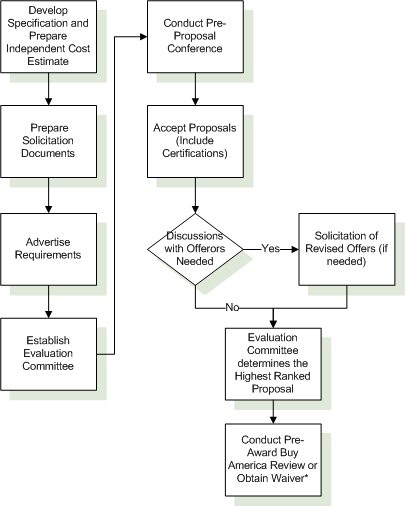 * Buy America process is covered separately
Phase 3: Make the Award and Take Delivery
Key steps to follow:
A Buy America post-award audit must be conducted for all procurements above $150K ($100K if executed prior to Super Circular) during manufacturing 
After the initial order quantity has been fulfilled, options may be released as needed
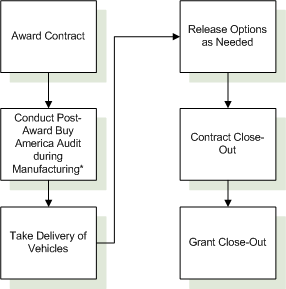 * Buy America process is covered separately
Buy America Certification
Pre-Award and Post-Delivery audits must be conducted for all rolling stock procurements.
Verify 60% domestic product
Review and verify proposed final assembly
Contractor may request a Buy America waiver
Pre-Award and Post-Delivery Handbook
Pre-Award and Post-Award Checklist
[Speaker Notes: Questions #39 and 40 of TR Procurement Area]
Buy America Certification cont.
How does the recipient conduct pre-award and post-delivery audits to ensure the manufacturer(s) complied with contract specifications and Buy America? 
How does the recipient verify domestic content, final assembly activities, and location of final assembly at the pre-award and post-delivery stages?
[Speaker Notes: Question #39 and 40 TR Procurement Area]
Buy America Requirements
Post-Award Requirements
Pre-Award Requirements
Review and verify 60% domestic content AND U.S. final assembly location, operations and total cost
or
Request and receive a Buy America Waiver

Check bid specification compliance with solicitation specifications AND complete a manufacturer capability study
Review and verify 60% domestic content AND U.S. final assembly location, operations and total cost
or
Request and receive a Buy America Waiver
Complete resident inspector’s report AND complete visual inspections and performance tests
or
	Complete visual inspection and road tests for procurements of 10 or more buses
Verified FMVSS sticker affixed to each bus
[Speaker Notes: Inspection needs to take place during the period of manufacture of the buses
For buses manufactured in multiple stages, the inspector is only required to visit the final-stage manufacturer’s final assembly location
The inspector can be an employee of the recipient or an appointed analyst
The inspector cannot be an employee or agent of the manufacturer]
Documentation Requirements by Procurement Type
Documentation Requirements by Procurement Type cont.
CD
Sample Contract File
wrapping it up
After a PSR
Use the review as a tool for improvement in all procurements
Maintain proficiency with FTA resources/requirements
Work with your Regional Office and the reviewer to address deficiencies and get additional information
Focus  first on resolving repeat findings
ARRA has heightened transparency and accountability for all procurements
Don’t just “paper over” a finding, make sure you can demonstrate implemented corrective actions
Technical Assistance Provided by FTA
Points of Contacts
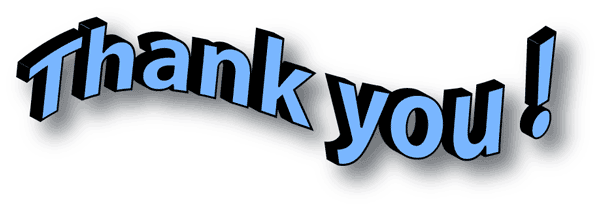 Hope Jensen
202-366-2286
hope.jensen@dot.gov

Jim Muir
202-366-2507
Jim.Muir@dot.gov
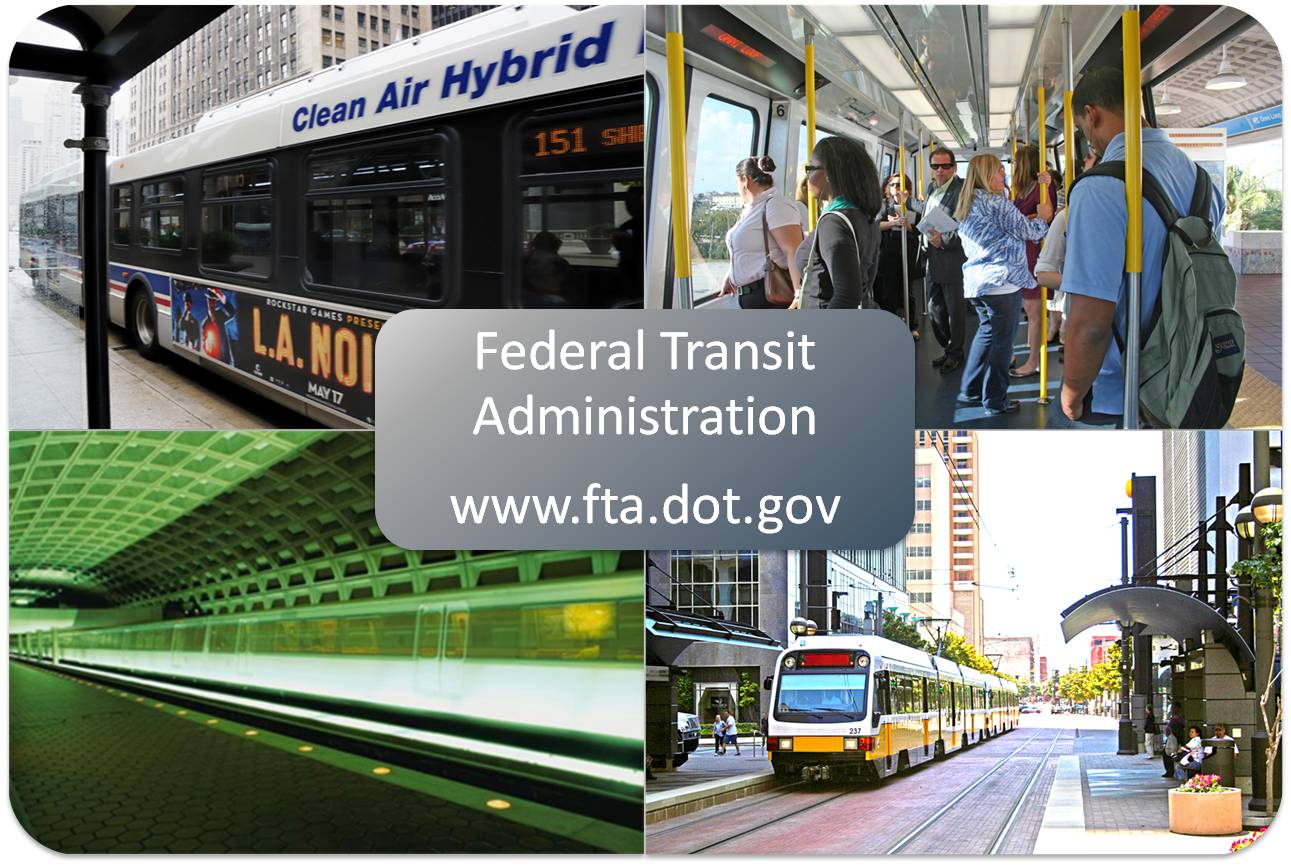